Escuela Normal de Educación Preescolar
Licenciatura en educación preescolar. 
Ciclo Escolar 2020-2021  

Curso:
 Creación literaria.
Maestra:
Silvia Banda Servín.
Alumnas:
Valeria Elizabeth Preciado Villalobos No.14
Vanessa Rico Velázquez No. 16
Vanessa Elizabeth Sánchez Gallegos No. 18
“Recreación de cuento” 
Competencias de la unidad:
-Detecta los procesos de aprendizaje de sus alumnos para favorecer el desarrollo cognitivo y socioemocional.
- Plantea las necesidades formativas de los alumnos de los alumnos de acuerdo con su proceso de desarrollo y de aprendizaje, con base en los nuevos enfoques pedagógicos.
-Integra recursos de la investigación para enriquecer su práctica profesional, expresando su interés por el conocimiento, la ciencia y la mejora de la educación.
-Usa los resultados de la investigación para profundizar en el conocimiento y los procesos de aprendizaje de sus alumnos. 
-Utiliza los recursos metodológicos y técnicos de la investigación para explicar, comprender situaciones educativas y mejorar su docencia.
Saltillo, Coahuila                                       20 de abril del 2021.
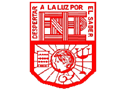 Cuento de Blancanieves desde el personaje de la bruja
Cuento de Blancanieves desde el personaje de la bruja
Hola soy la bruja malvada y madrastra de Blancanieves, siempre he buscado tener lo mejor y ser la mejor, junto con mi espejo mágico que cada día yo cuestiono:
- Espejito, espejito, contestadme una cosa ¿No soy yo la más hermosa?

Y el espejo siempre contestaba:
- Si, mi reina. Vos sois la más hermosa.
Pero el día en que la pequeña Blancanieves cumplió siete años el espejo me contestó otra cosa:
No, mi reina. La más hermosa es ahora Blancanieves.
Al oír eso me enfade demasiado, la envidia me comía por dentro, y no pude dejar las cosas así yo tengo que ser la más hermosa, así que ordene a un cazador lo siguiente:
Llévala a lo más profundo del bosque, ahí mátala y tráeme su corazón como prueba de que has cumplido mis órdenes.
El cazador se fue para ese mismo día regresar en la noche, y me entregó un pequeño cofre con un corazón que prometió era el de Blancanieves.
Fue unos de los días más felices de mi vida, por fin soy la más hermosa de este lugar, así que, como de costumbre me acerqué a mi espejo mágico y le dije:
Espejito, espejito contestadme a una cosa ¿no soy yo la más hermosa?
Mi Reina, vos sois una estrella, pero siento deciros que Blancanieves, sigue siendo la más bella.
Eso no me gustó para nada escucharlo, así que furiosa utilice mis poderes para saber dónde se escondía la muchacha. Cuando supe que se encontraba en casa de los enanitos, comencé a preparar una manzana envenenada, me vestí de campesina y emprendí mi camino hacia la montaña.
Cuando llegue, llame a la puerta, Blancanieves se asomó por la ventana y dijo: 
-No puedo abrir a nadie, me lo han prohibido los enanitos. 
A lo que respondí con voz dulce y tierna: 
-No temas hija mía, solo vengo a traerte una dulce manzana, tengo muchas y son pesadas para mí. Te dejare aquí una manzana, por si te apetece más tarde. 
Blancanieves inocentemente confió en mí, por lo que mordió la manzana y… de repente cayó al suelo.
Me marche riéndome por haberme salido con la mía. Ahora solo deseaba llegar a mi hermoso palacio y preguntar a mi espejo mágico quien era la más bella ahora.
Llegue y pregunte a mi espejo mágico: 
Espejito, espejito contestadme a una cosa ¿no soy yo la más hermosa?
Si mi Reina. De nuevo vos sois la más hermosa. 
Satisfactoriamente pedí a mi espejo mágico que me mostrara la casa de los enanitos para reírme de su reacción. Los enanitos llegaron y la encontraron en el suelo muerta, trataron de hacer algo, pero yo sabía que no podían hacer nada, Blancanieves estaba muerta
Desde lejos, pude observar que entre los enanos y los animales del bosque lloraban por Blancanieves, mientras yo estaba muy feliz, ya que, por fin, era la más hermosa de todo el reino.
Al ver tanto alboroto, un príncipe se acercó y al ver a Blancanieves quedó completamente enamorado de ella. 
A lo lejos, escuche:
- “Permítanme intentar salvarla, es la mujer más hermosa que he visto en mi vida”
En ese momento, me enfurecí tanto que salí de mi escondite para impedir que Blancanieves se fuera con el príncipe, pero entonces, por accidente golpeé la caja donde estaba Blancanieves recostada, calló al suelo, y de su boca, salió un pequeño trozo de la manzana que yo le había dado. 
Muy confundida Blancanieves despertó sin saber que estaba sucediendo.
Blancanieves y el príncipe se casaron y fueron muy felices… en cuanto a mí, no se me vio más por el reino.